Welcome to my Stduent
[Speaker Notes: Welcome slide.]
Conducted by-
Welcome 
         To 
English Class
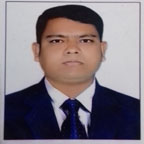 Md. Sharif Hossen Mozumder
Asst. Teacher in English
Bataichhari High School.
Barura, Cumilla

Class-8
English First Paper
[Speaker Notes: This slide means introduction of teacher & class.]
Watch and guess about
 ------ and--------.
What things are focused in the video?
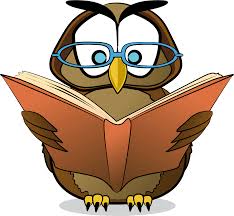 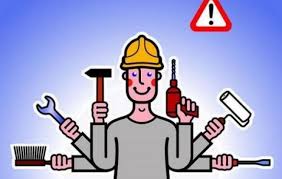 Knowledge
Skills
Our Today’s Lesson is-
Knowledge, skills and attitudes
Unit-1, Lesson- 2
Learning outcomes
After finishing the lesson , we will be able to—
ask and answer questions
read and understand text through silent reading
write a short paragraph
[Speaker Notes: All the four skills of English will be focused in this lesson.]
What kind of knowledge is essential to prepare yourself?
The knowledge of--
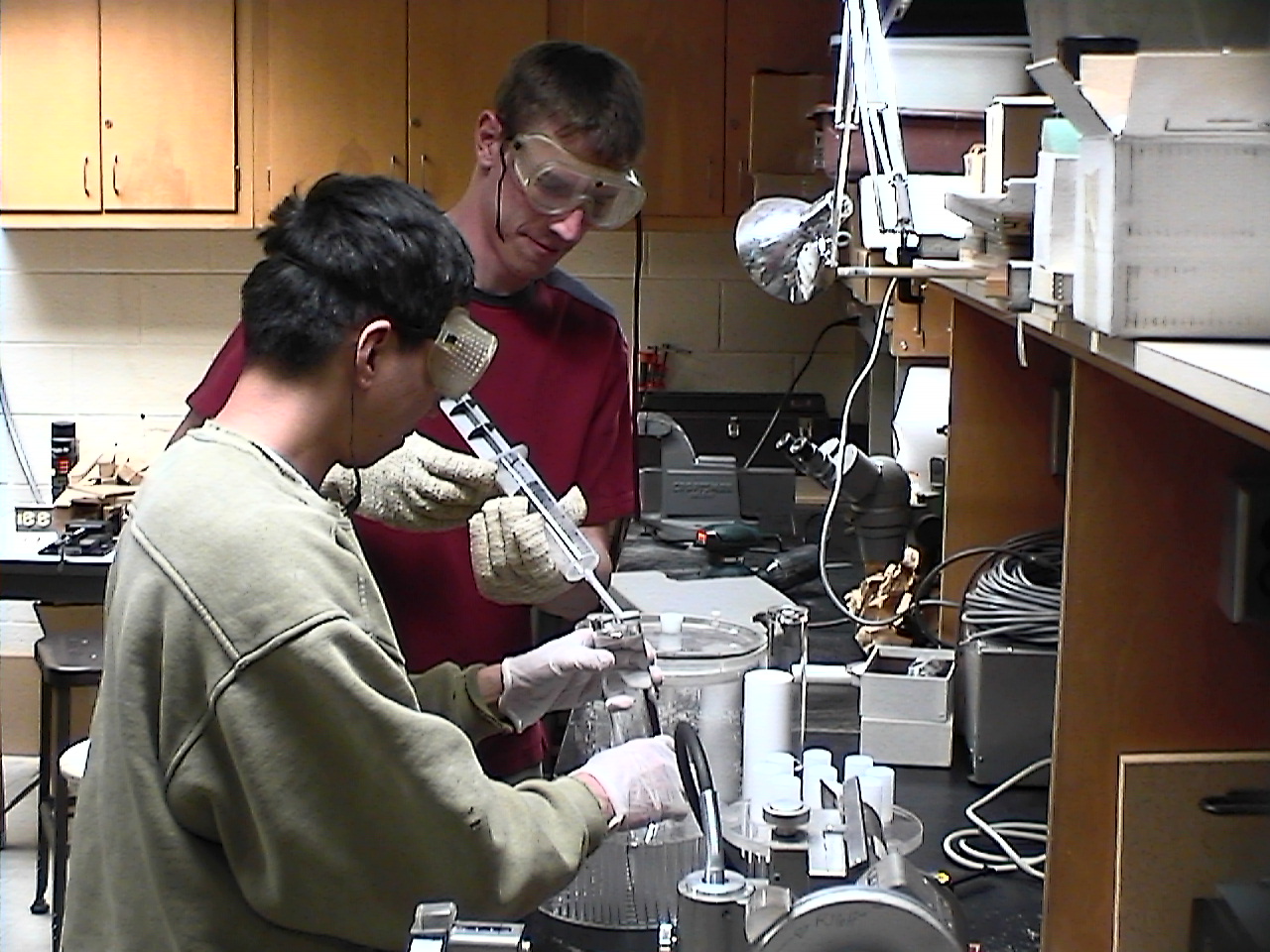 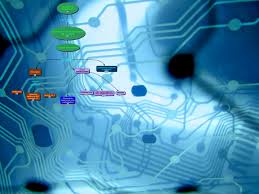 modern science, technology including ICT .
The other areas you, as a good citizen, you should have knowledge of Bangladesh
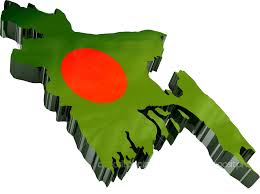 Out Constitution
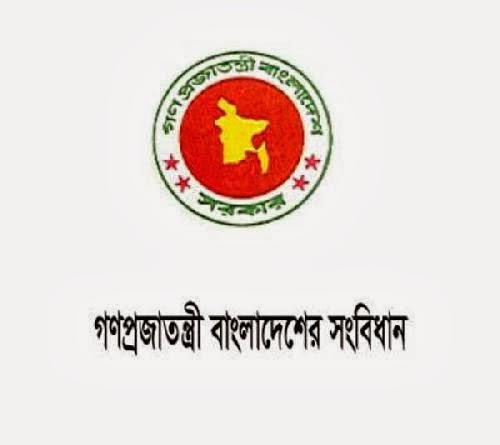 people.
geography
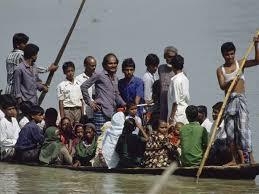 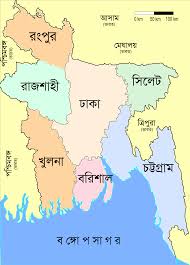 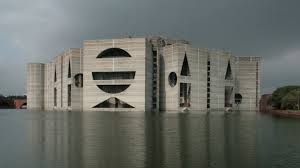 our state
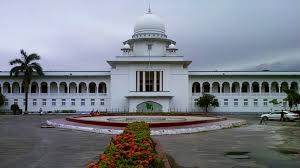 our legislative power
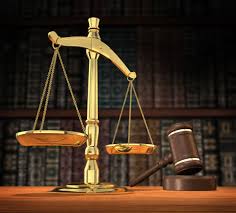 our judicial system.
Anything more?
Yes, our government, its structures and functions, our history, cultures, traditions, literature, moral values and religions, our socio-economic activities and educational system.
What is needed more?
It is skill & attitude.
Let’s have a look at the text book page-6 and go through “you need skills to do things----- Dhaka city corporation” including section C and D silently and loudly.
[Speaker Notes: Teacher may conduct rest this session manually by silent reading and loud reading according to his will.]
The end
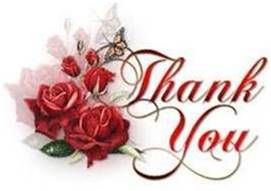 [Speaker Notes: Teacher can use any other language.]